Line Encoding
Lab 6 – 2019/1440
By: Elham Sunbu
OUTLINE
Polar NRZ-L with Decoder.
Polar RZ with Decoder.
Polar MAN with Decoder.
Polar NRZ-L
Simulink
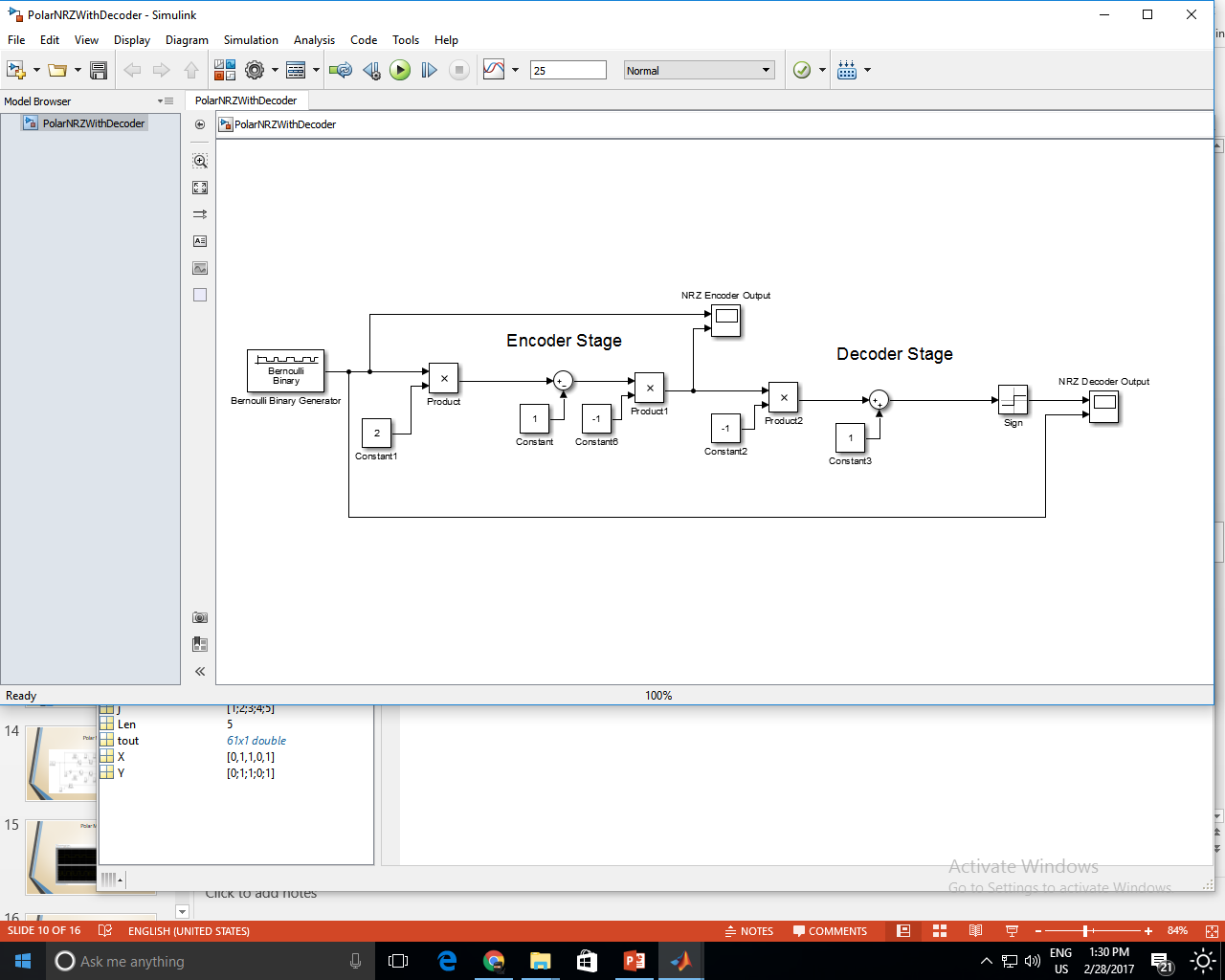 Settings
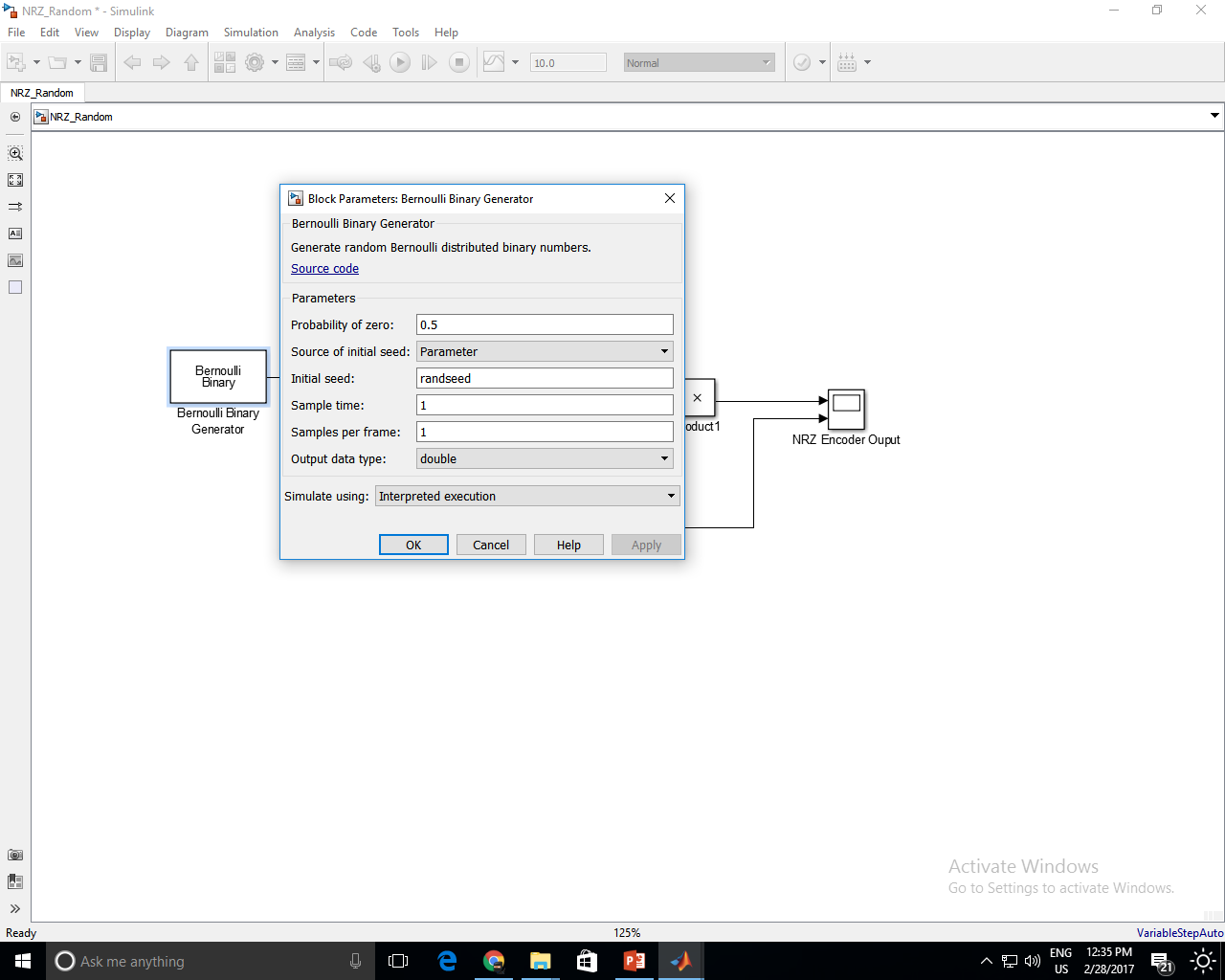 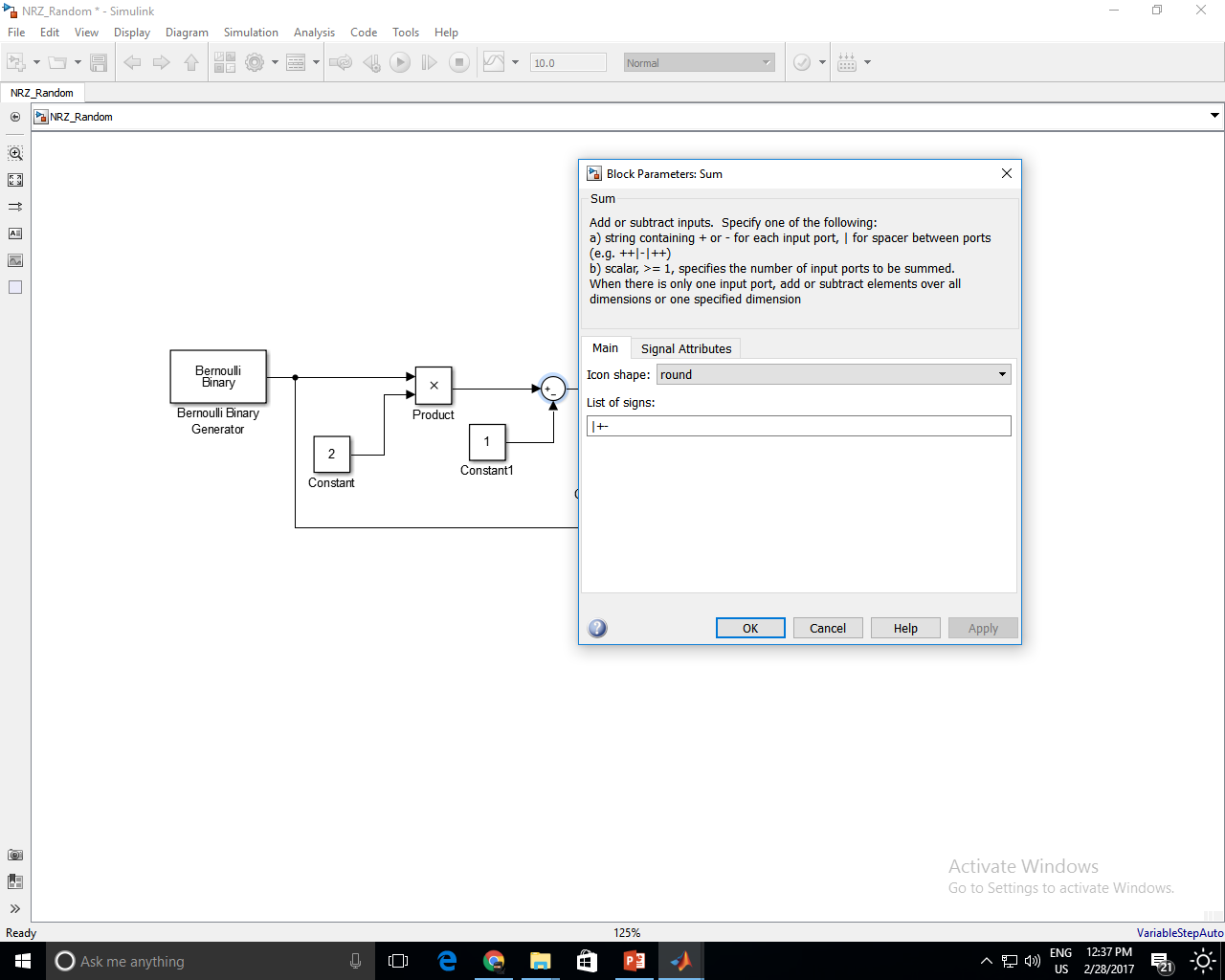 OUTPUT
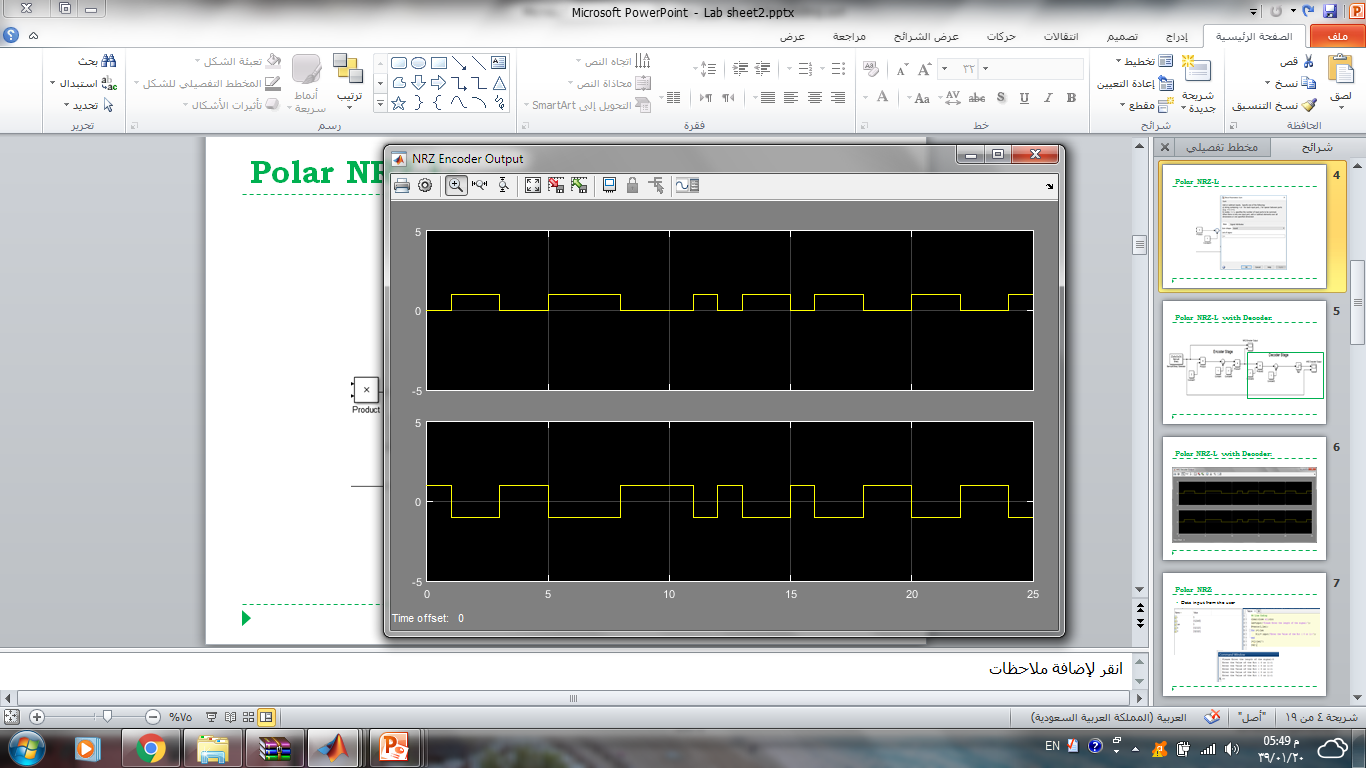 Encoder Output
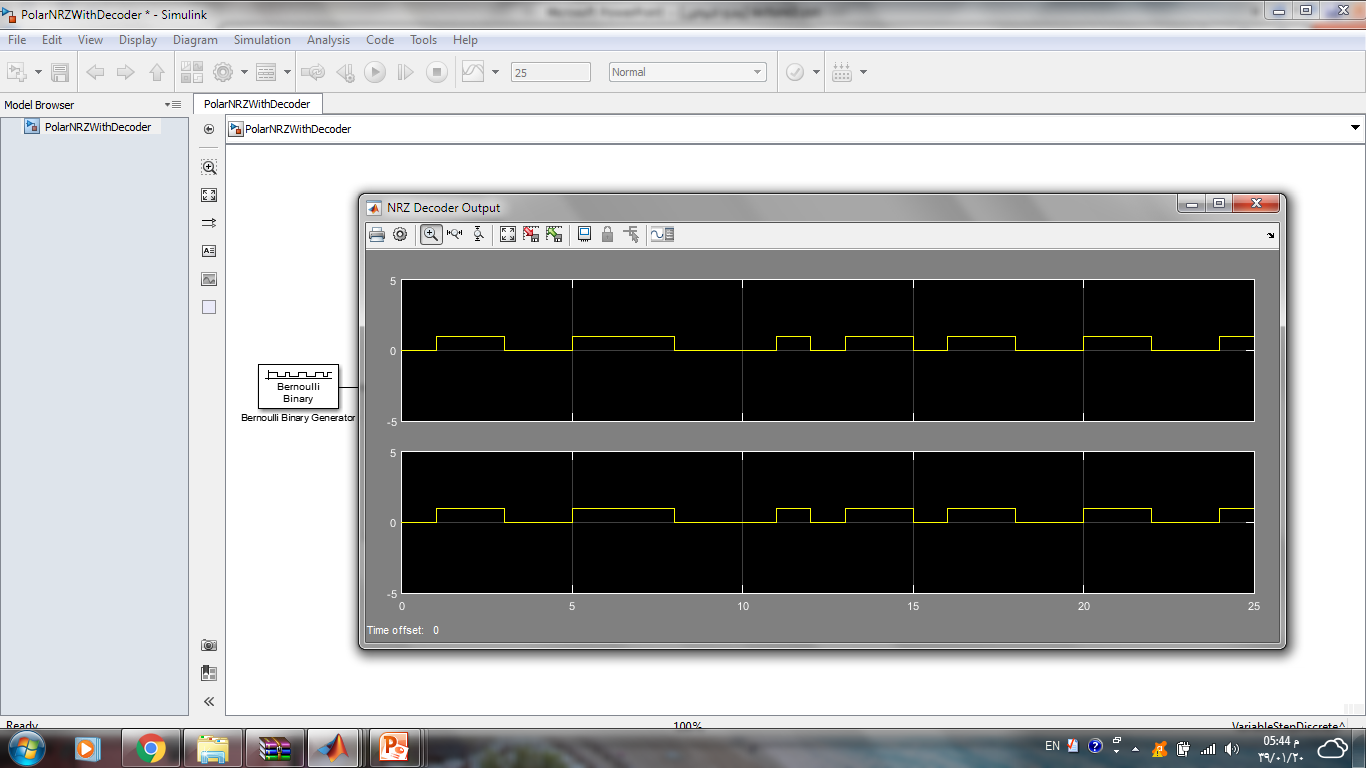 Decoder Output
Polar RZ
Simulink
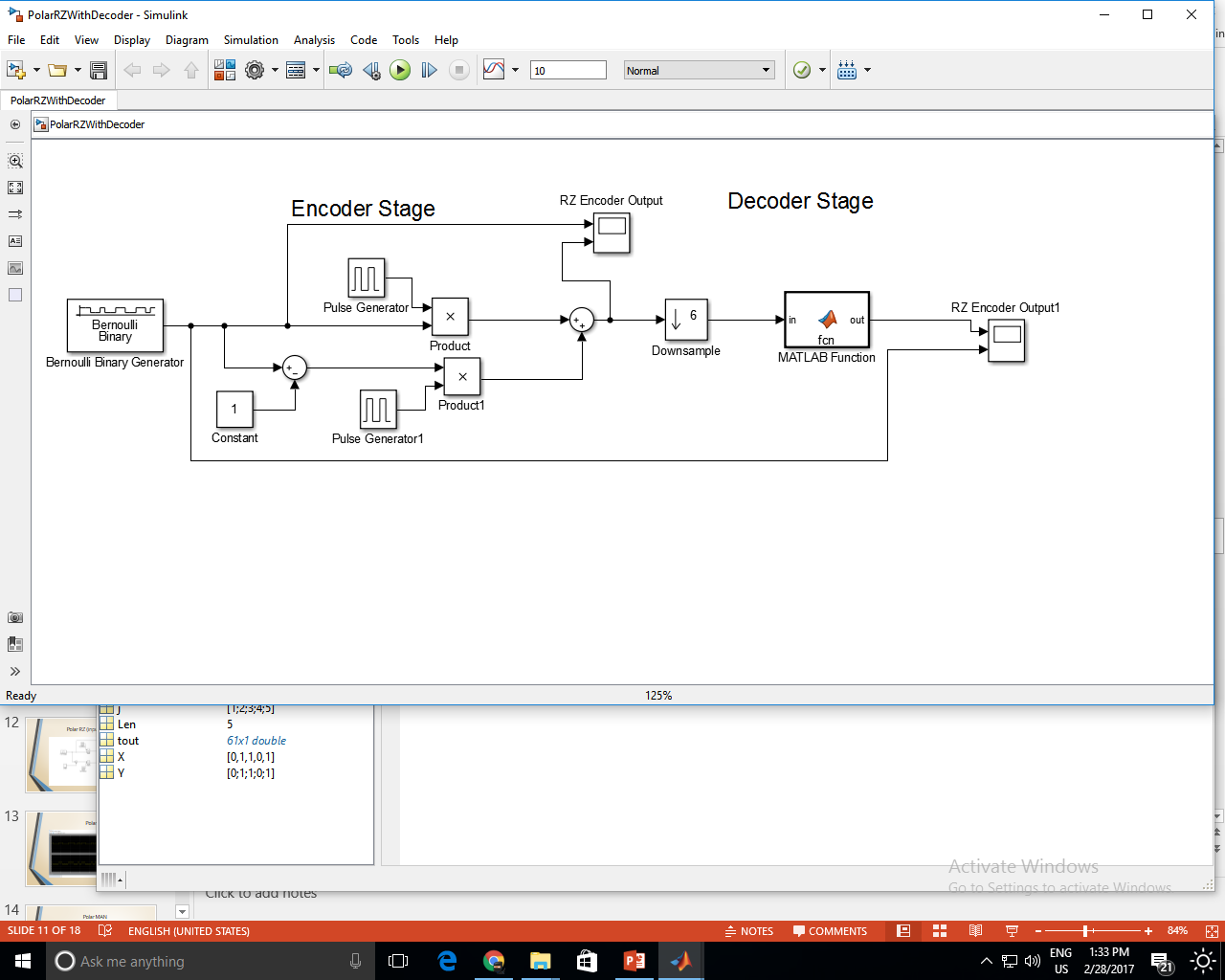 Settings
Change the Binary number generator parameter as in NRZ
Change the Pulse Generators as following:
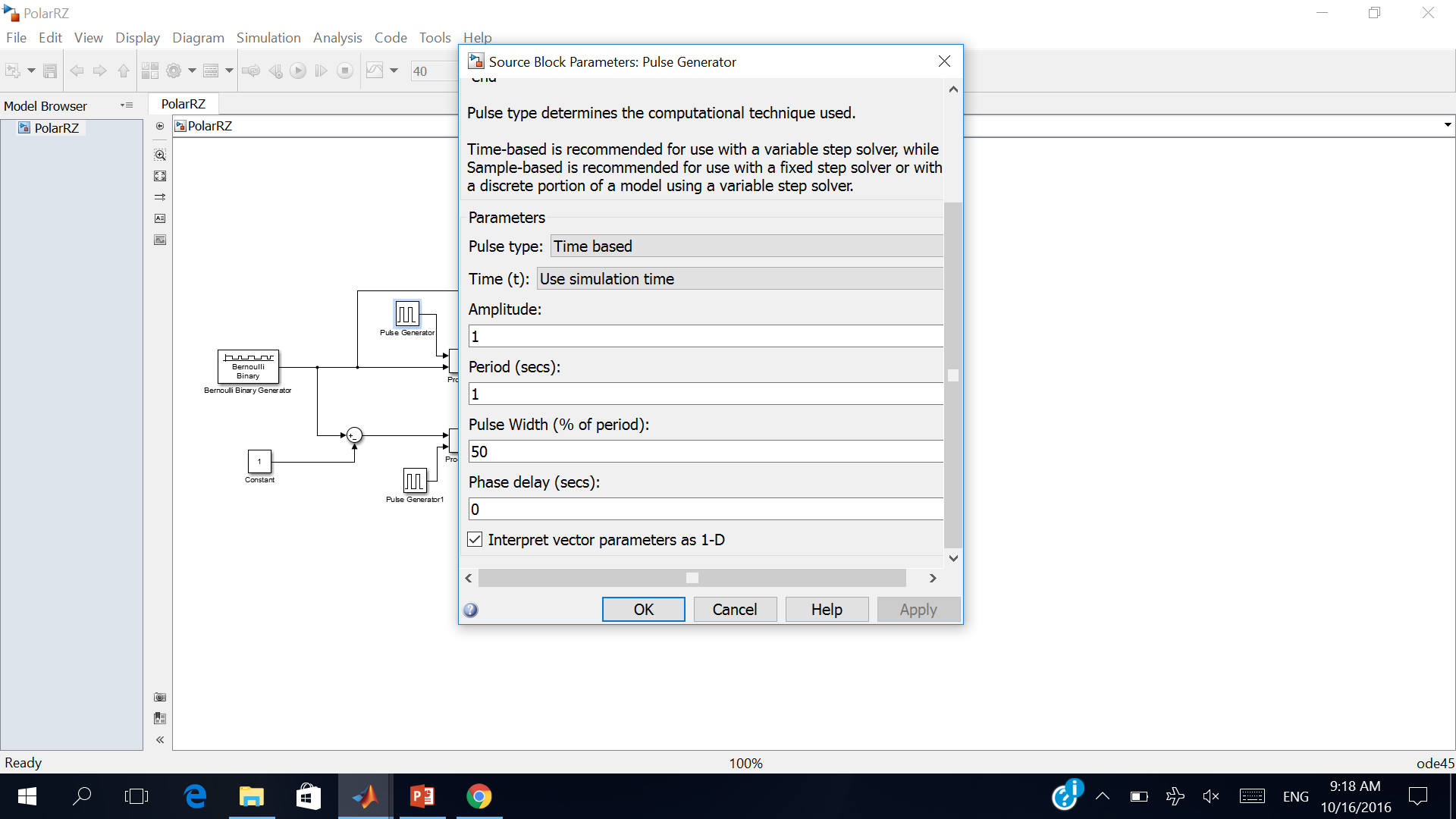 OUTPUT
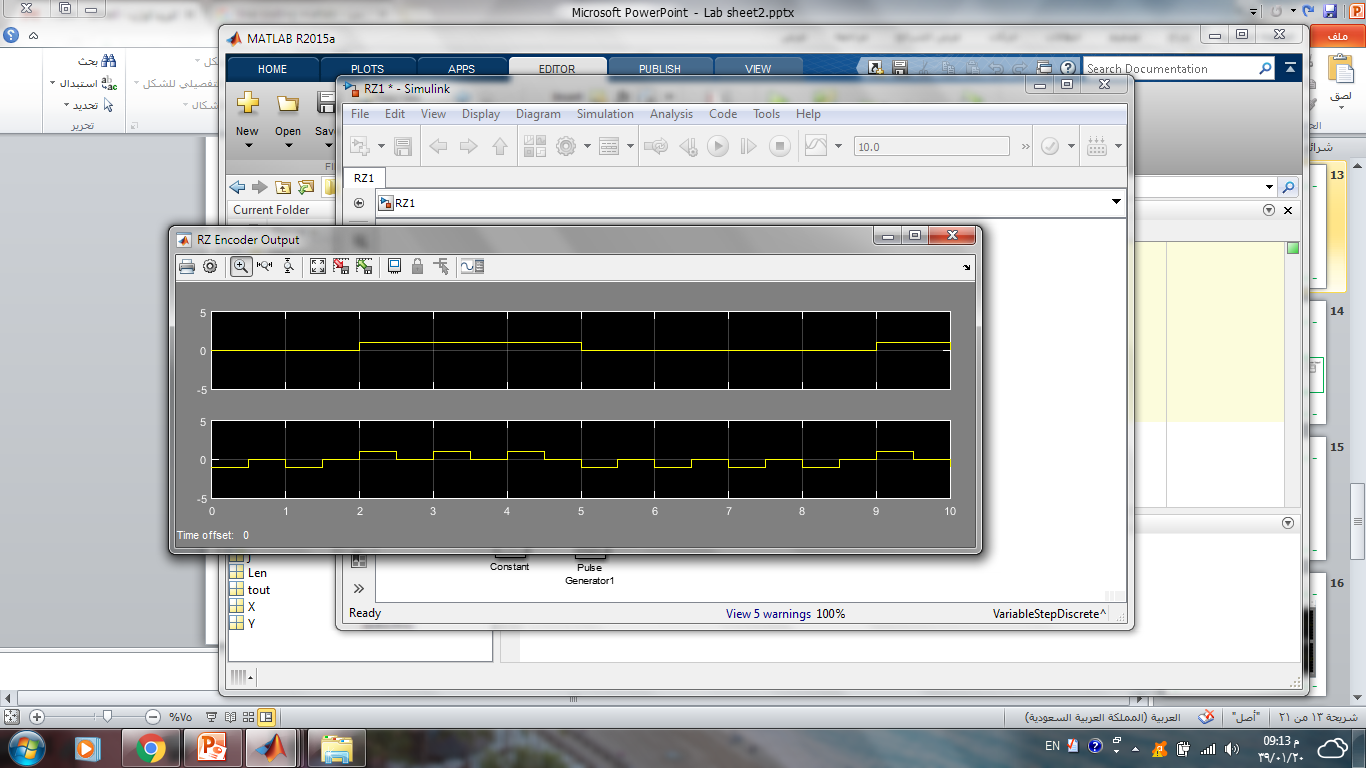 Scope of encoder
Scope of decoder
Polar MAN
Simulink
OUTPUT
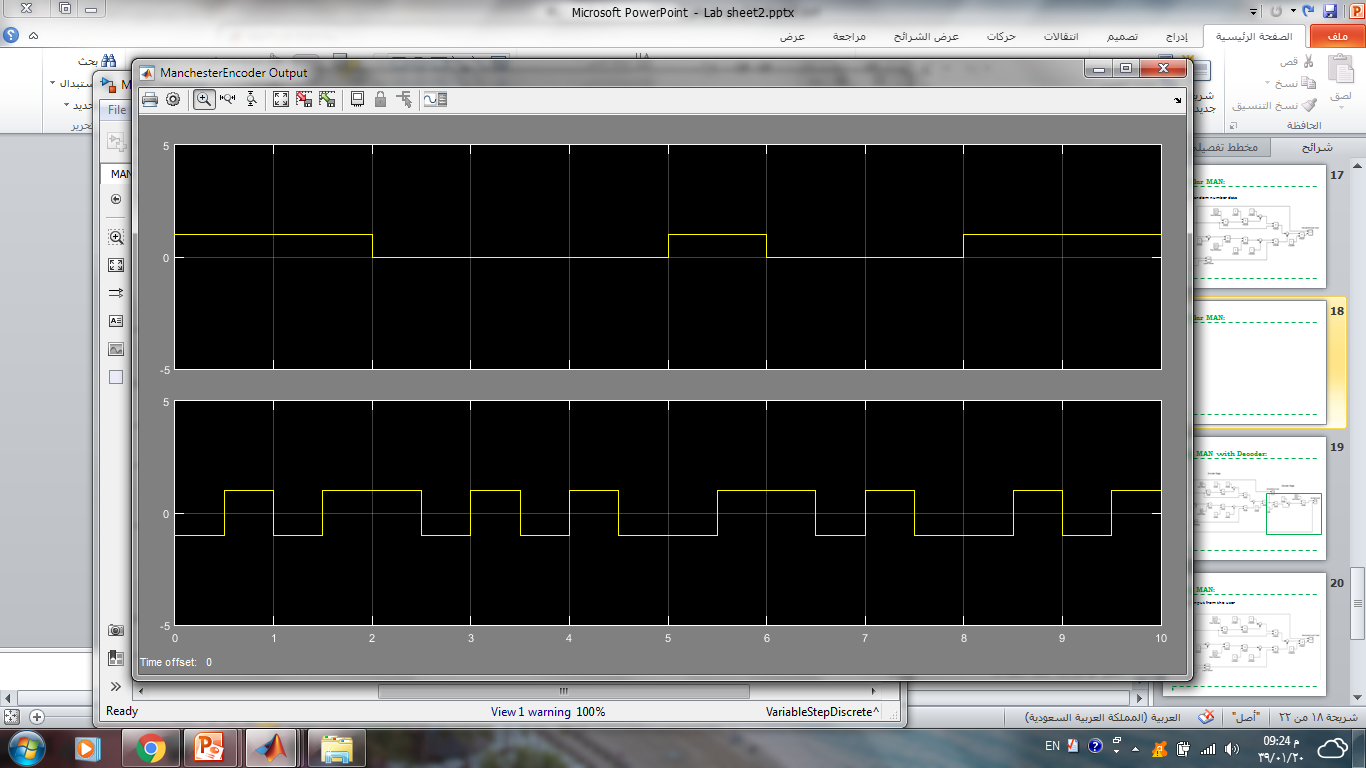 Scope of encoder
Scope of decoder
Thank You
14